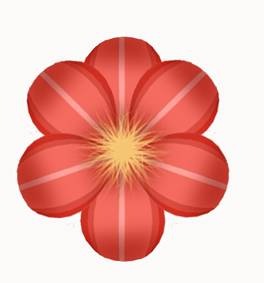 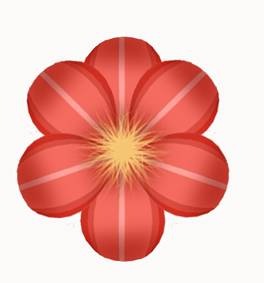 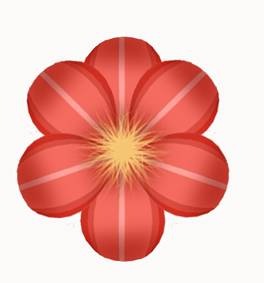 80-52
4 - 4
40•4
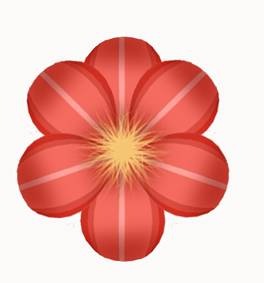 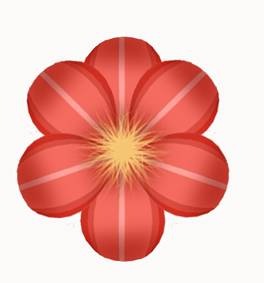 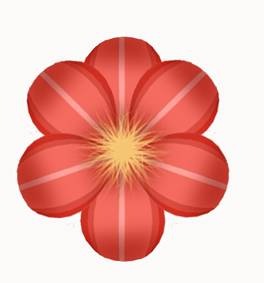 28:7
18•2
160:2
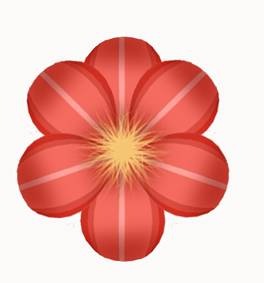 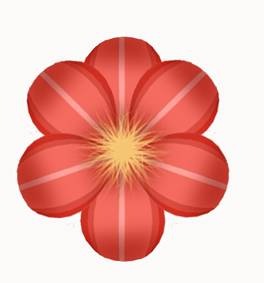 36+4
54:3
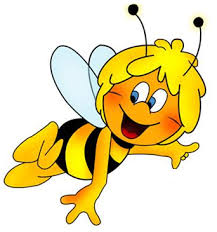 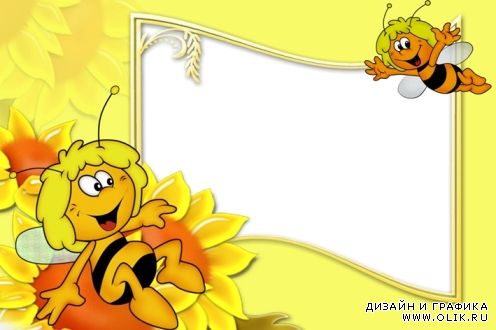 МОЛОДЦЫ!
Арифметические ребусы
739	      524	     860
 +236	    -166	    -453
   975	     358	     397
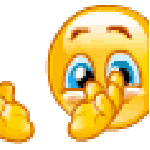 Найдите площадь прямоугольника или одну из его сторон
9 дм
?
6 см
?
12 см2
2 см
27 дм2
3 дм
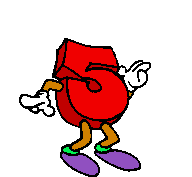